THE BLUE COAT
TRANSITION
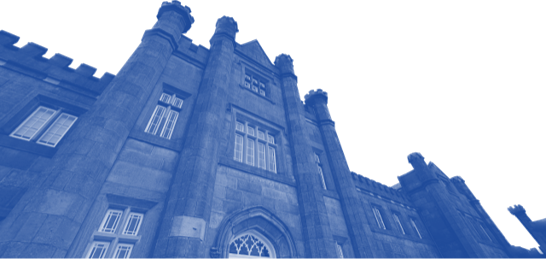 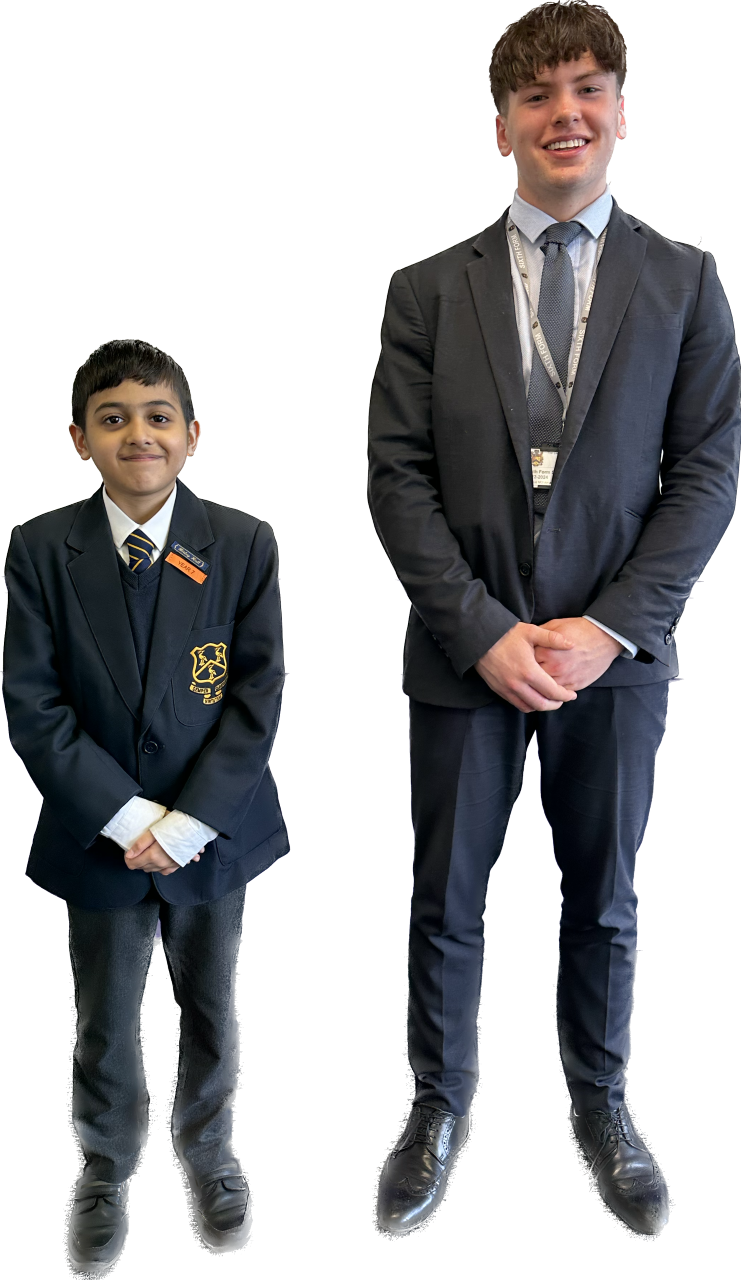 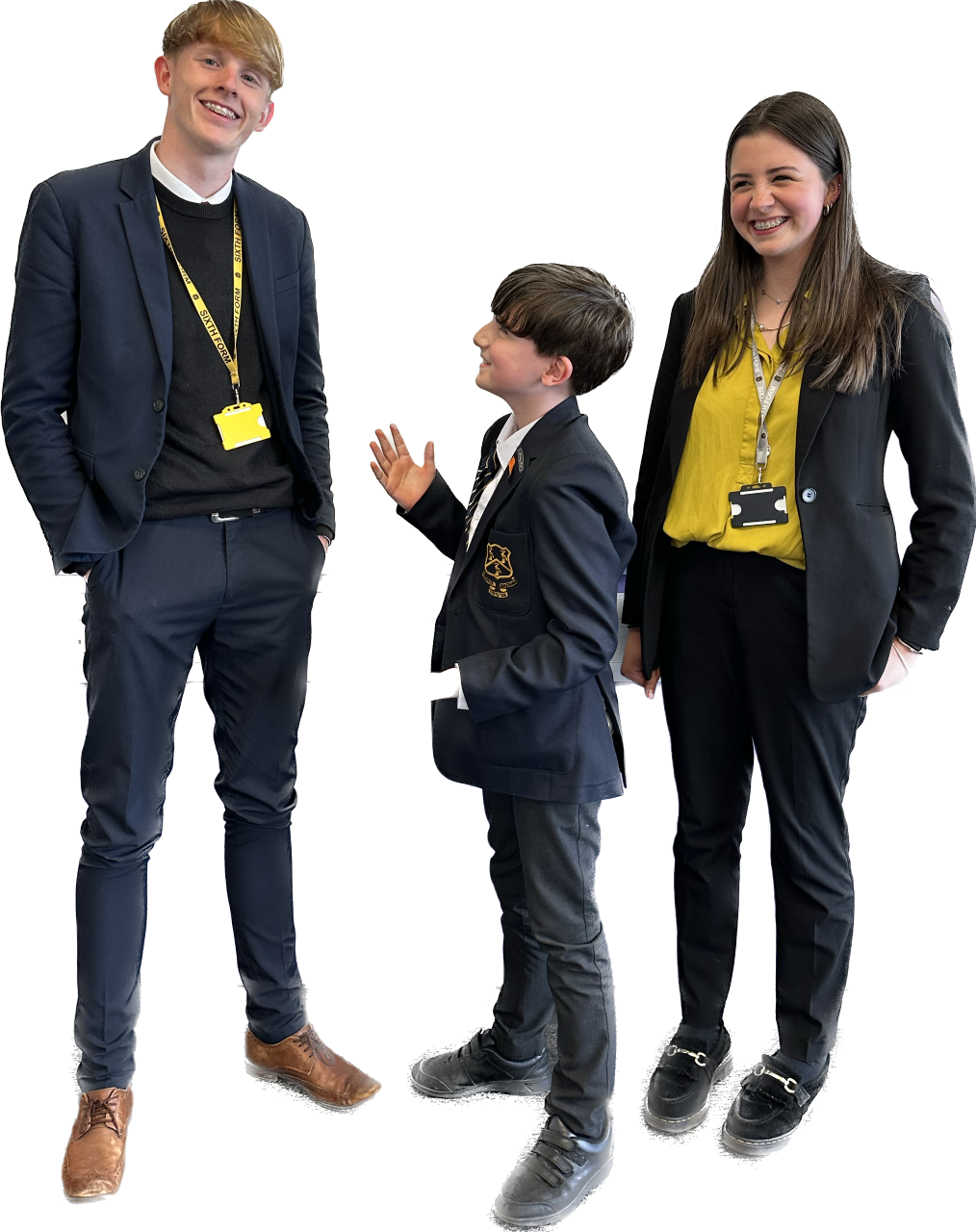 #thejourney
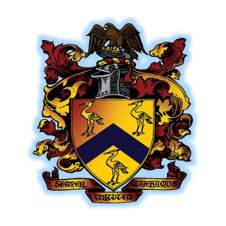 WHAT IS LIFE LIKE AT THE BLUE COAT?
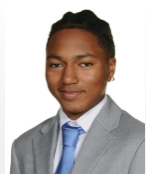 Trust us
Blue Coat is a 5-7 year journey.
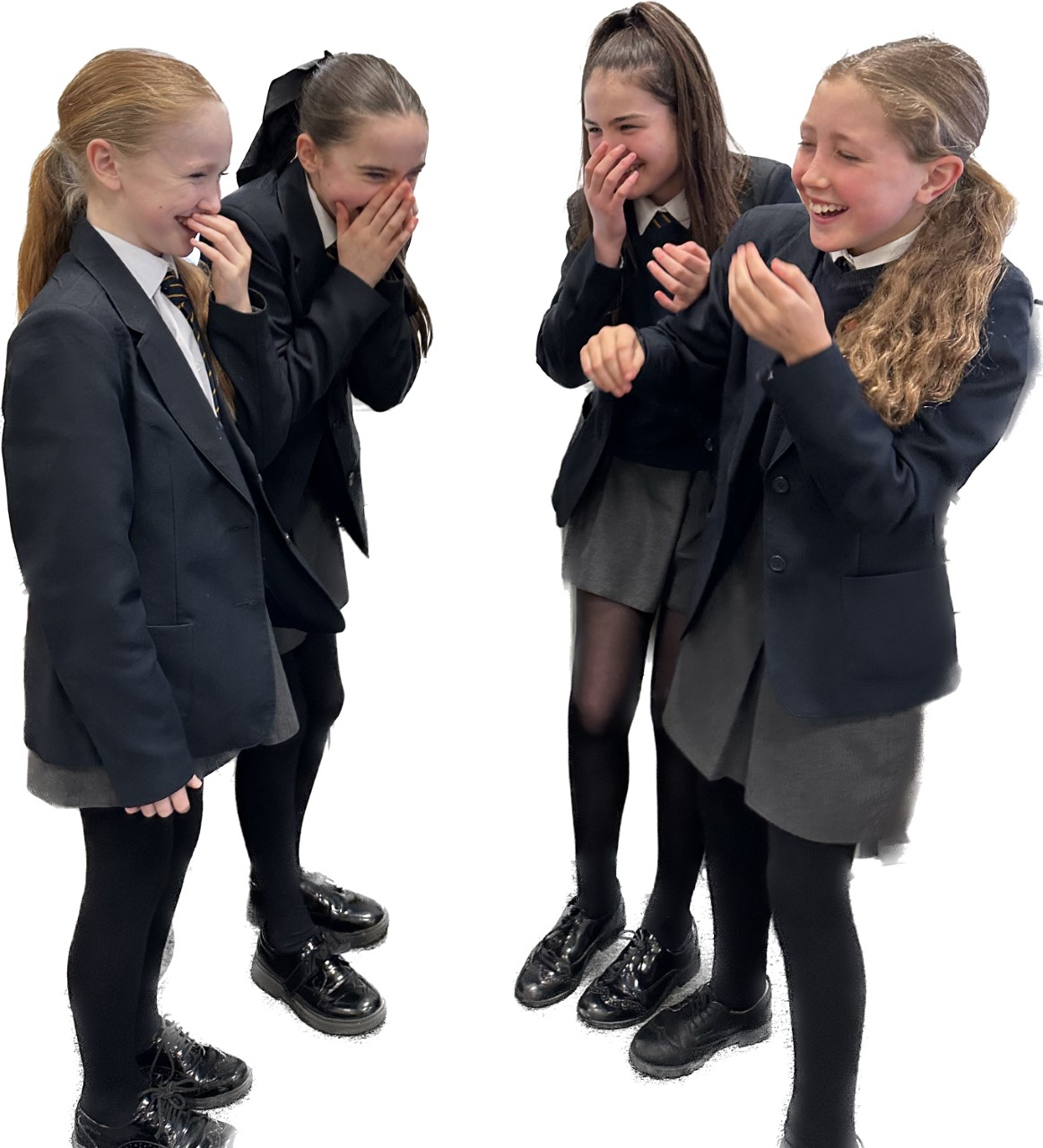 What might this journey look like?
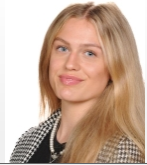 Role Models
[Speaker Notes: DKE]
WHAT MAKES US, US?
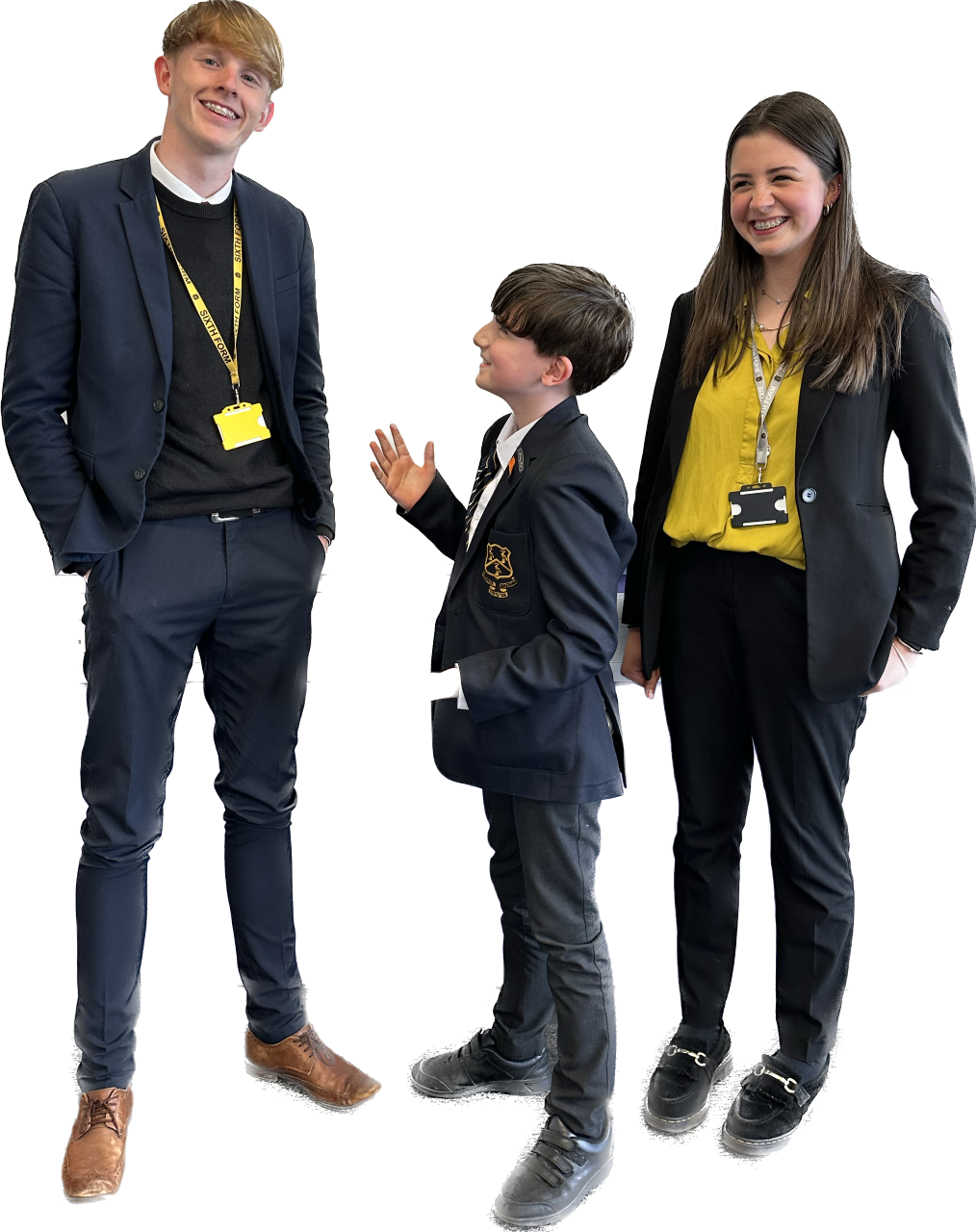 WHAT MAKES US, US?
Tradition, heritage and discipline
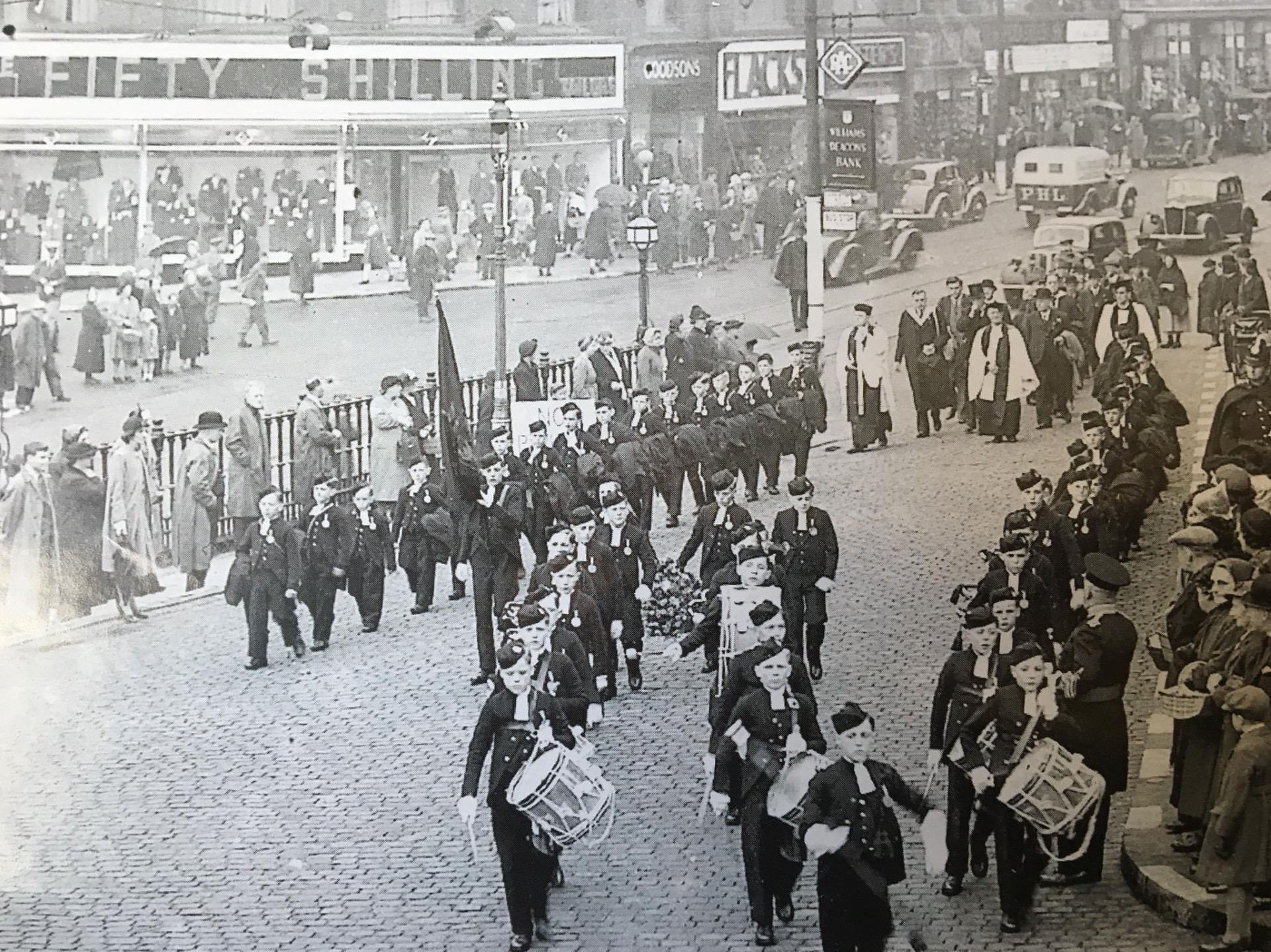 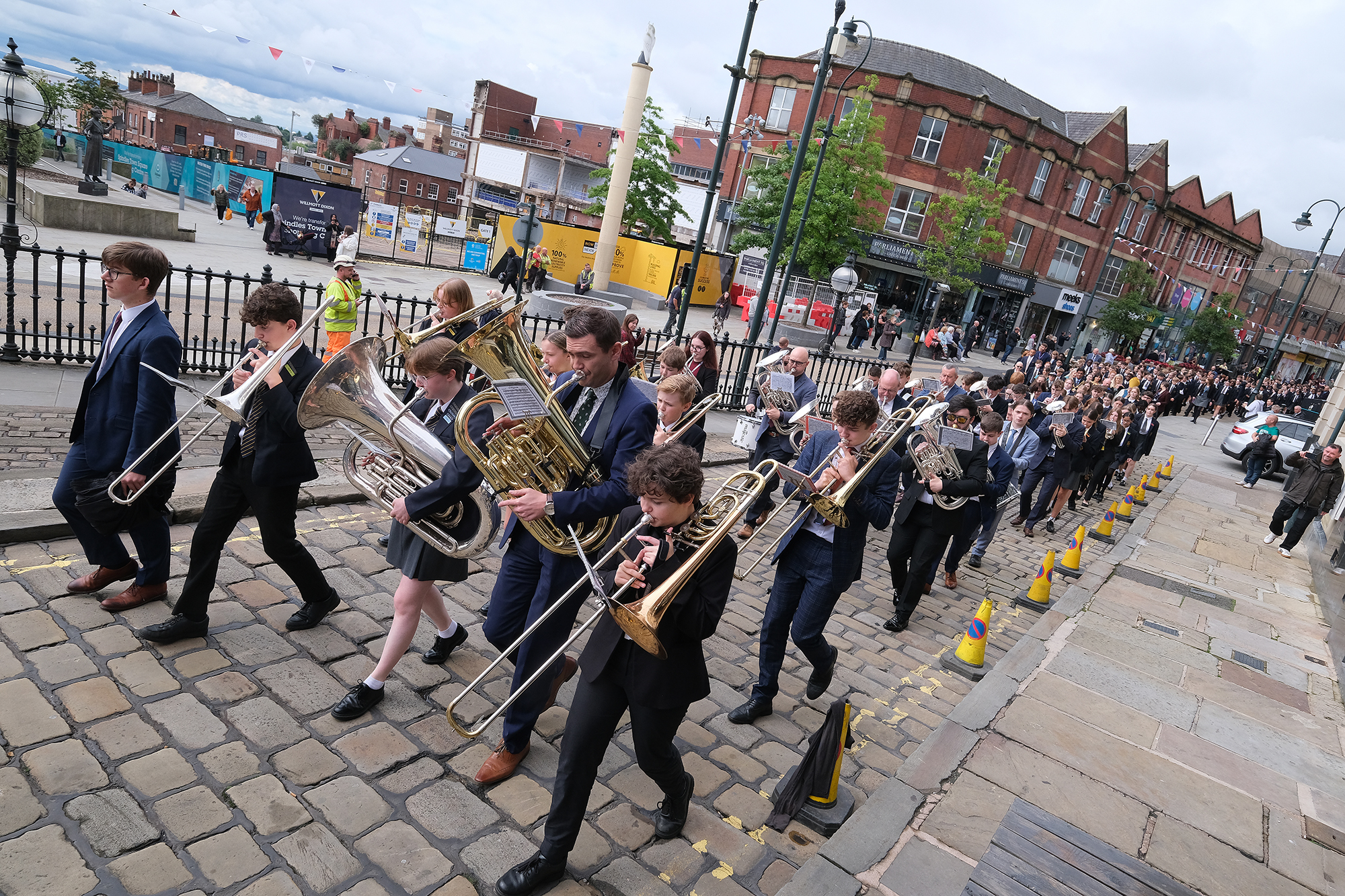 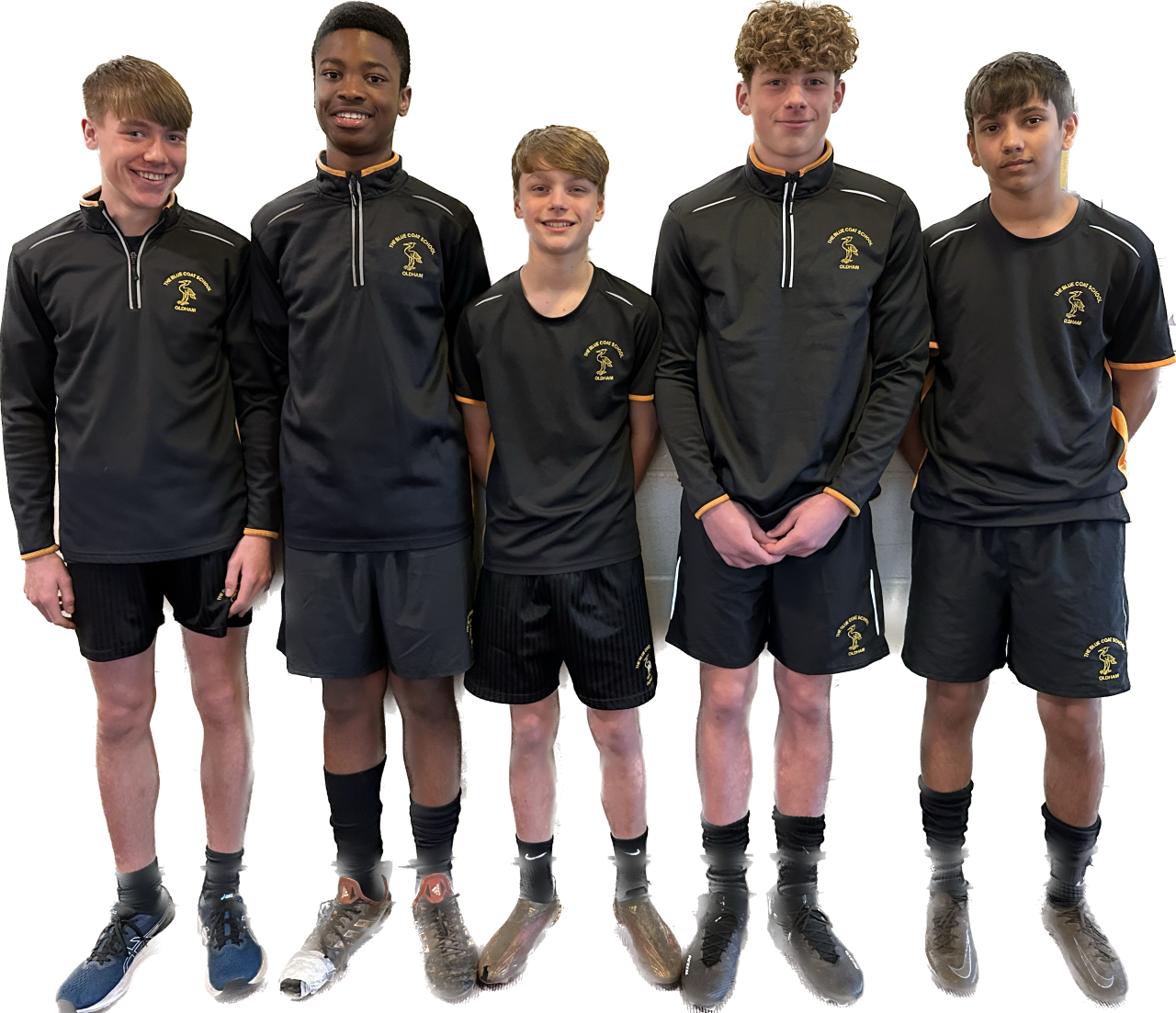 WHAT MAKES US, US?
We are part of something bigger than us.
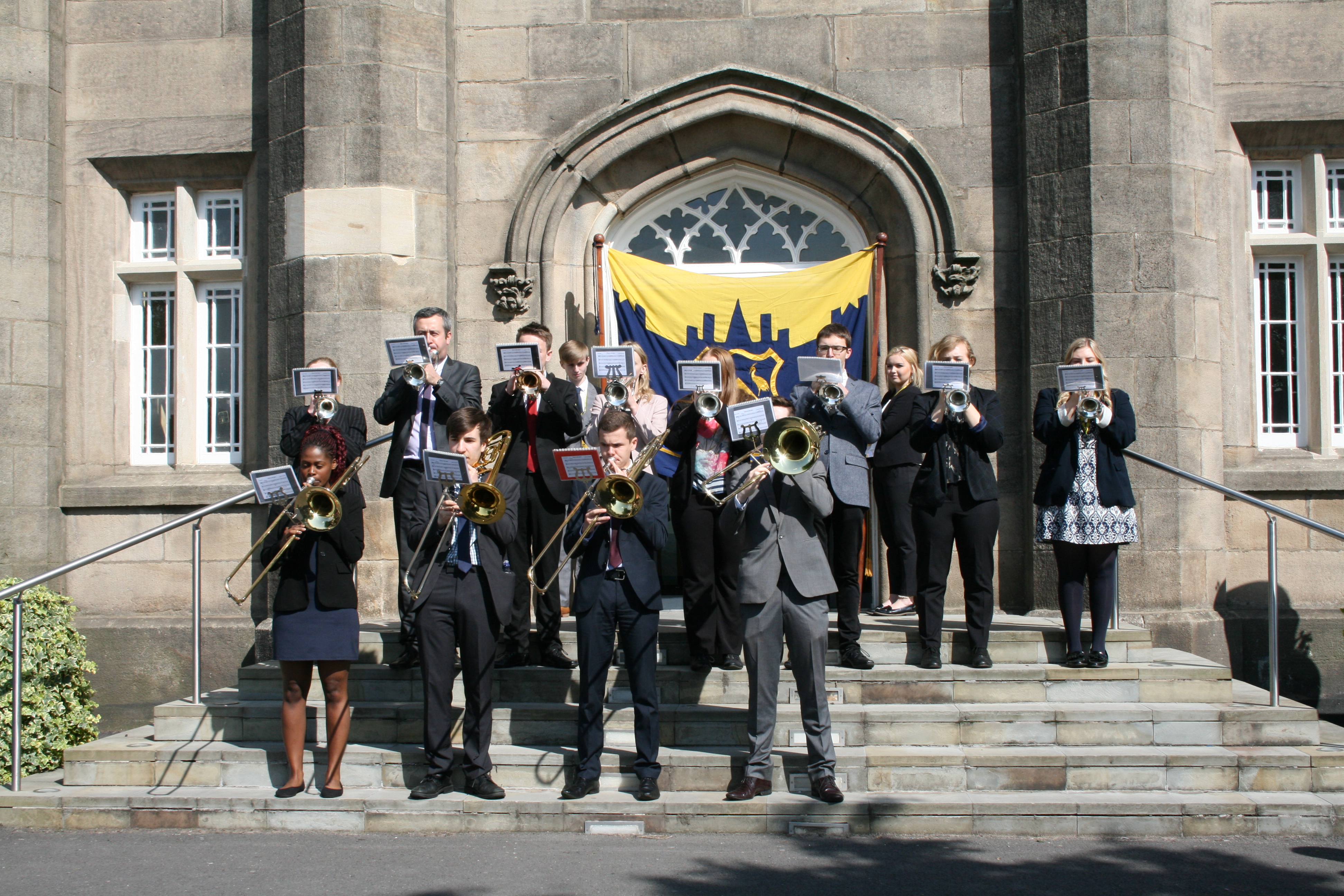 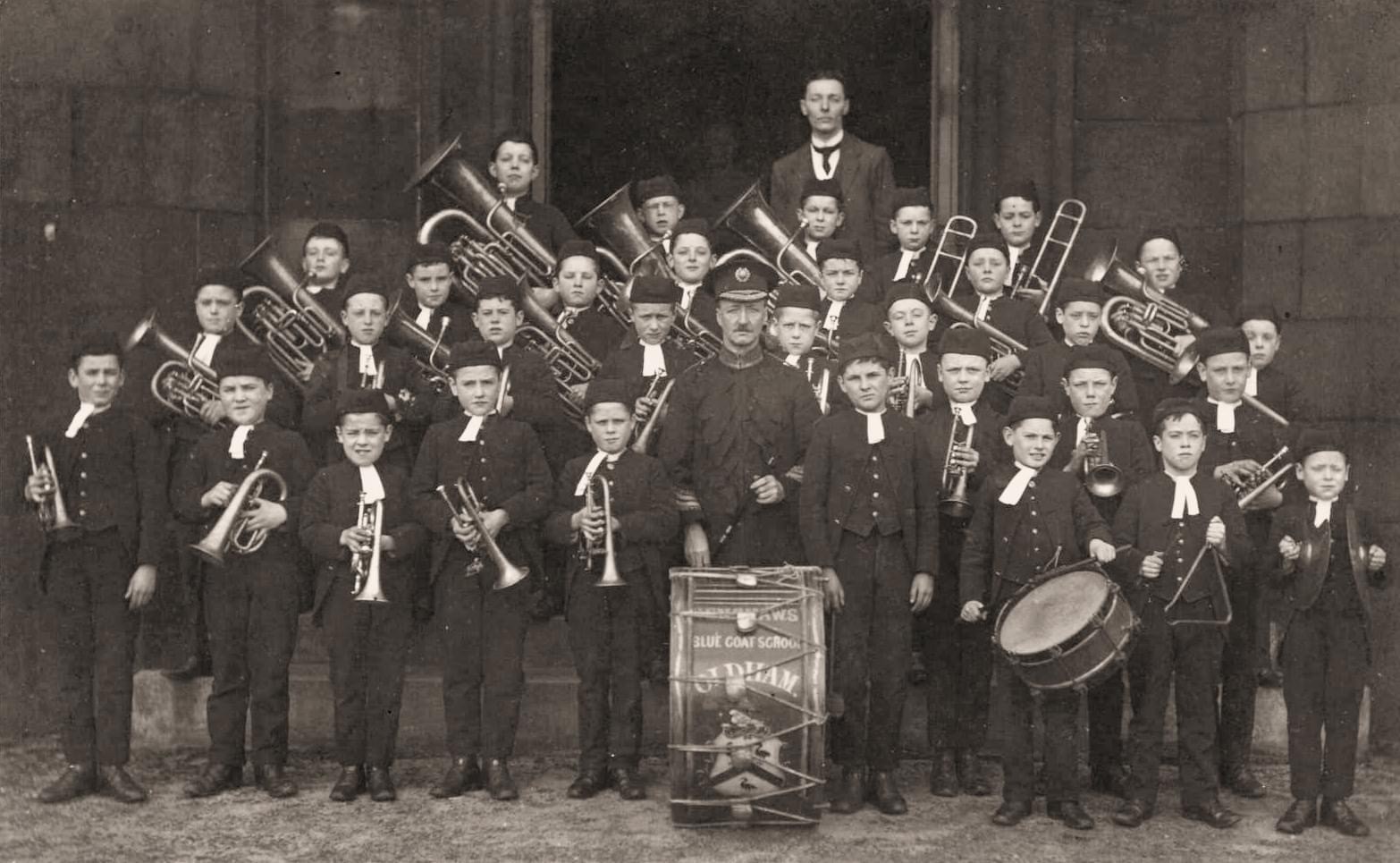 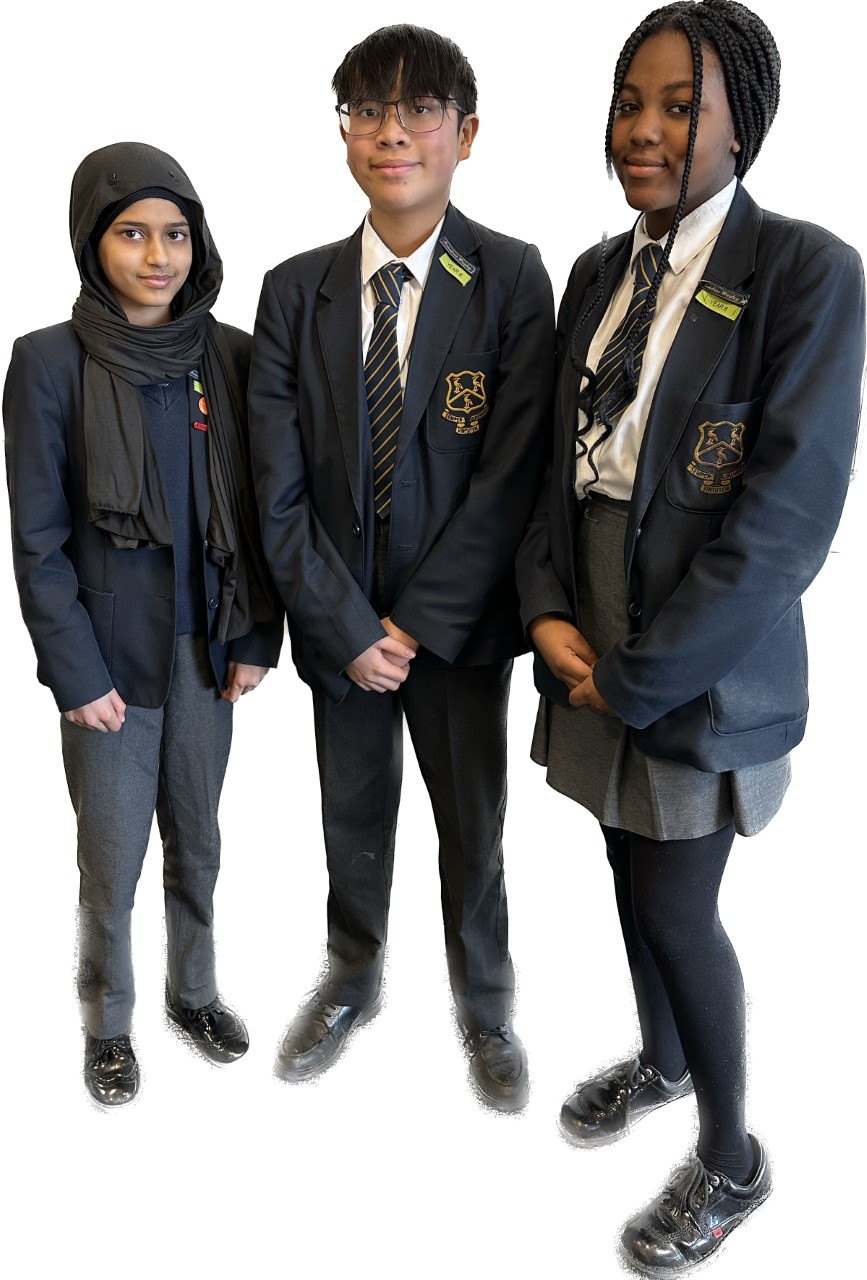 WHAT MAKES US, US?
...but we do evolve.
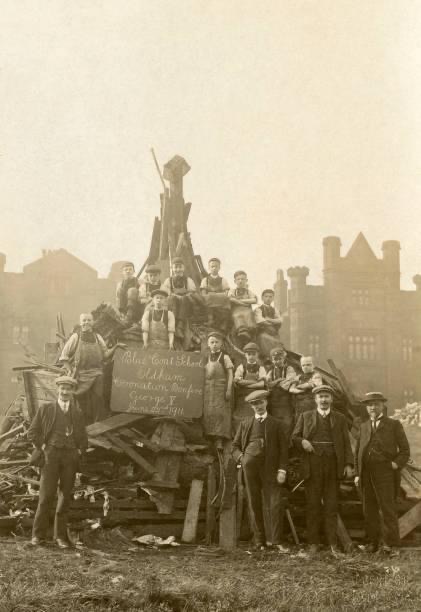 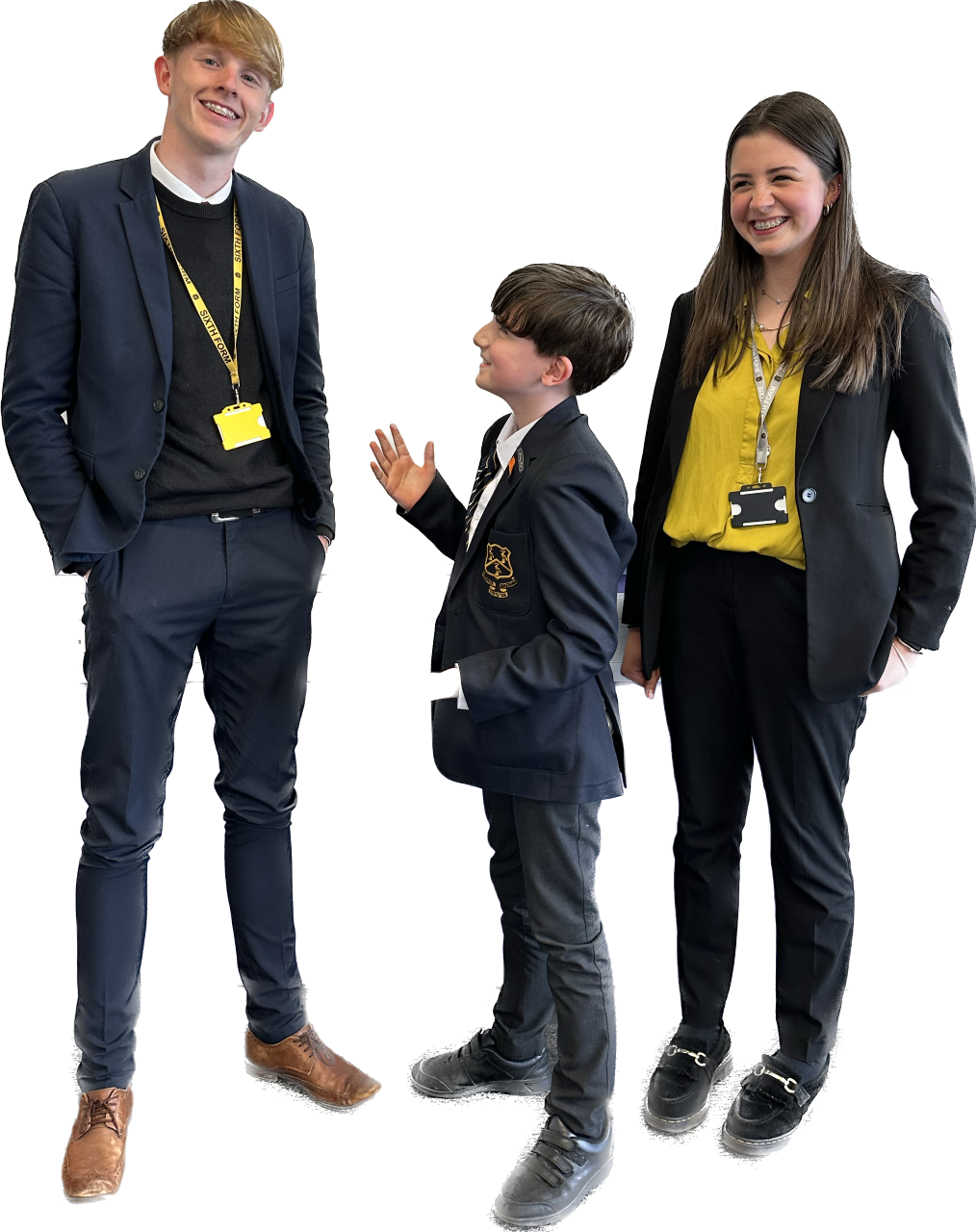 WHAT MAKES US, US?
Relationships.

Highest standards and expectations.

Sweat the small stuff…link to a bigger value. 

Consistency is key.

Effective in our praise. 

We explicitly narrate to pupils how far they have come.

Calm and supportive community.
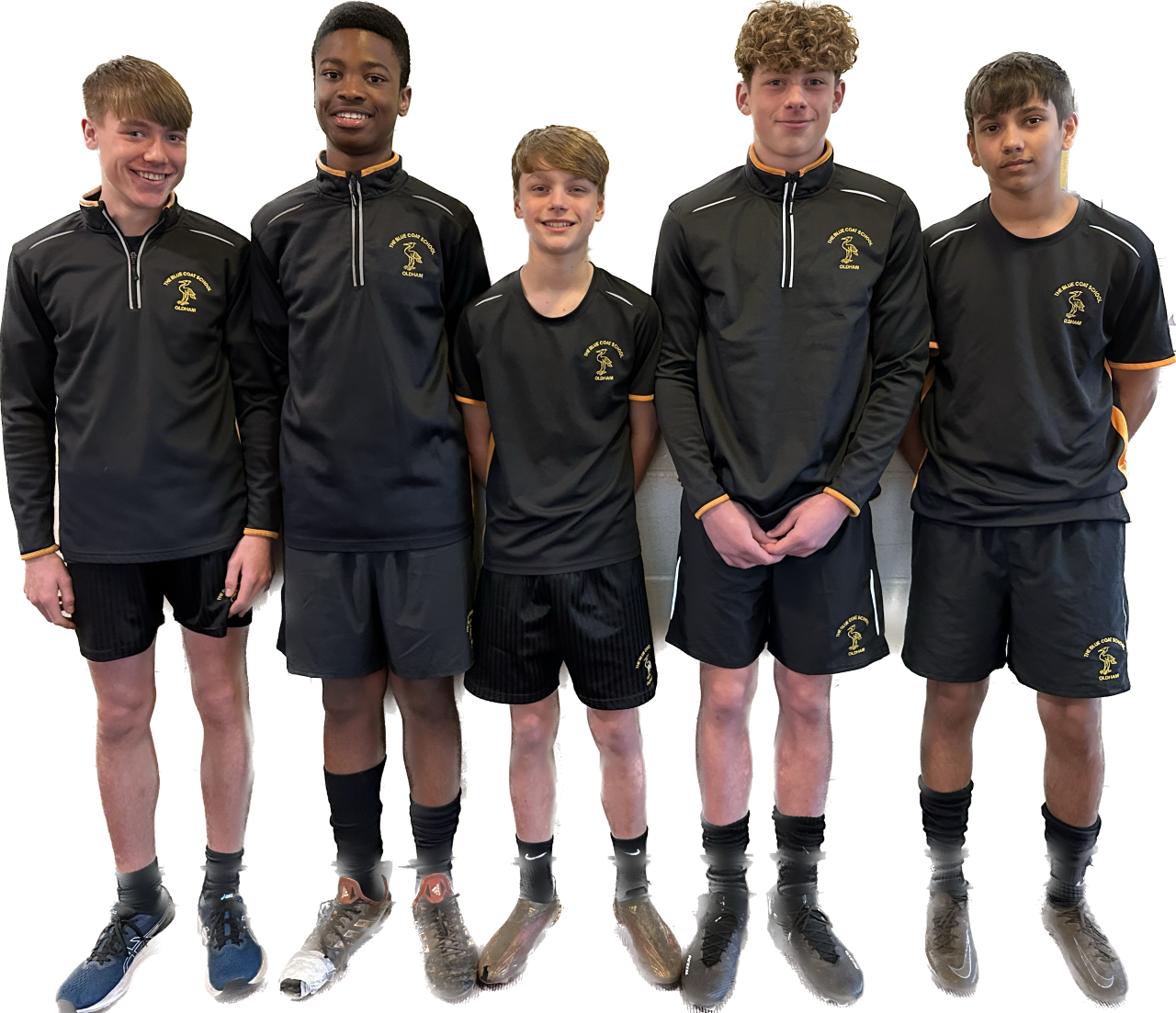 THE CHRISTIAN CHARACTER OF THE SCHOOL
“Living life to all its fulness” (John 10:10). 




Developing talents in all areas of life: enabling discipline, confidence and delight in seeking wisdom and knowledge.  
Education for hope and aspiration: enabling healing, repair and renewal, coping wisely when things go wrong as well as opening horizons.

Living well together. : a core focus on relationships, participation in communities and charity.

Basic principle of respect for the value and preciousness of each person.
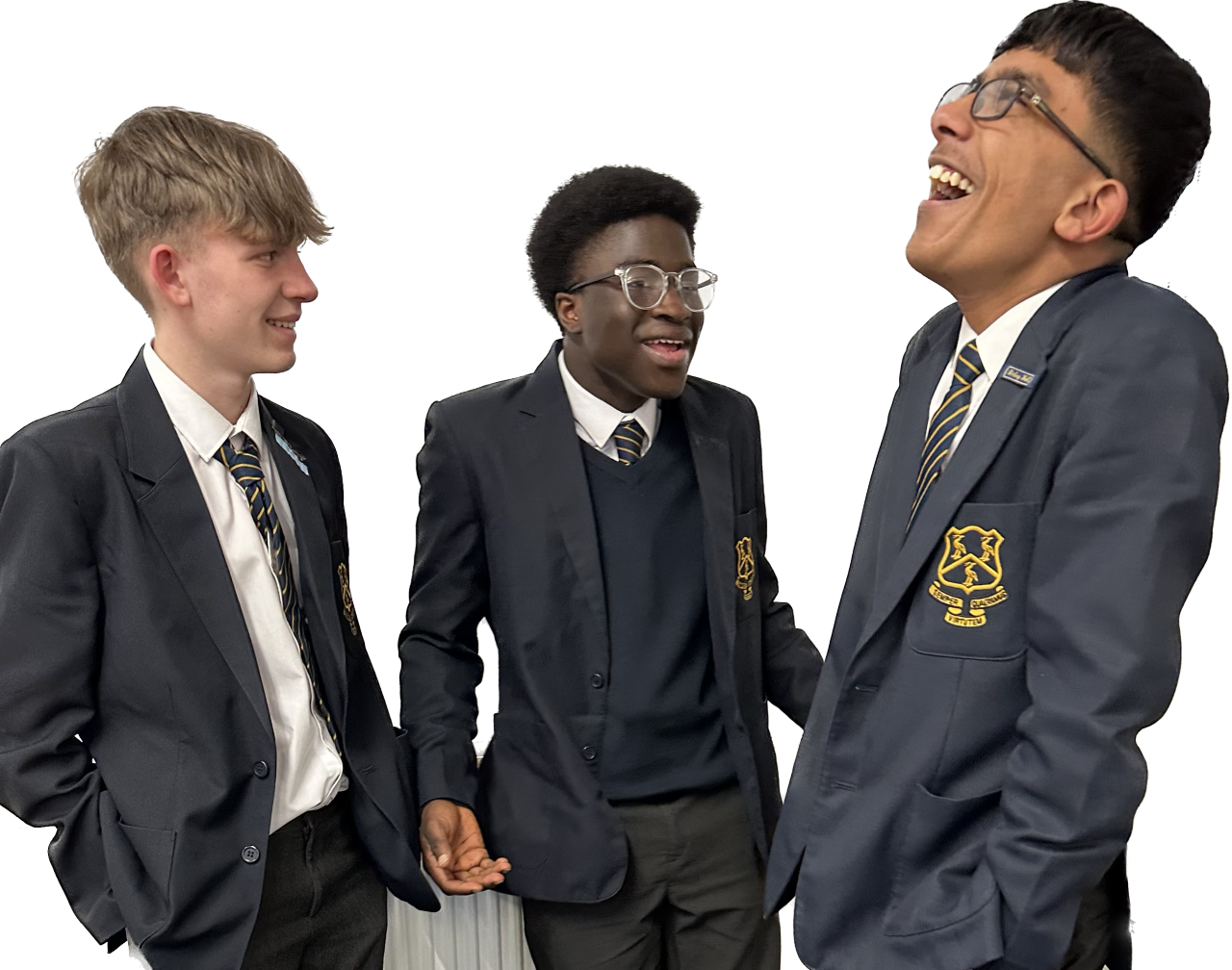 CLIMBING MOUNTAINS
Peer influence

Friendships fallouts

Mobile phones and social media

Exposure and experimentation

Uniform

Town centre
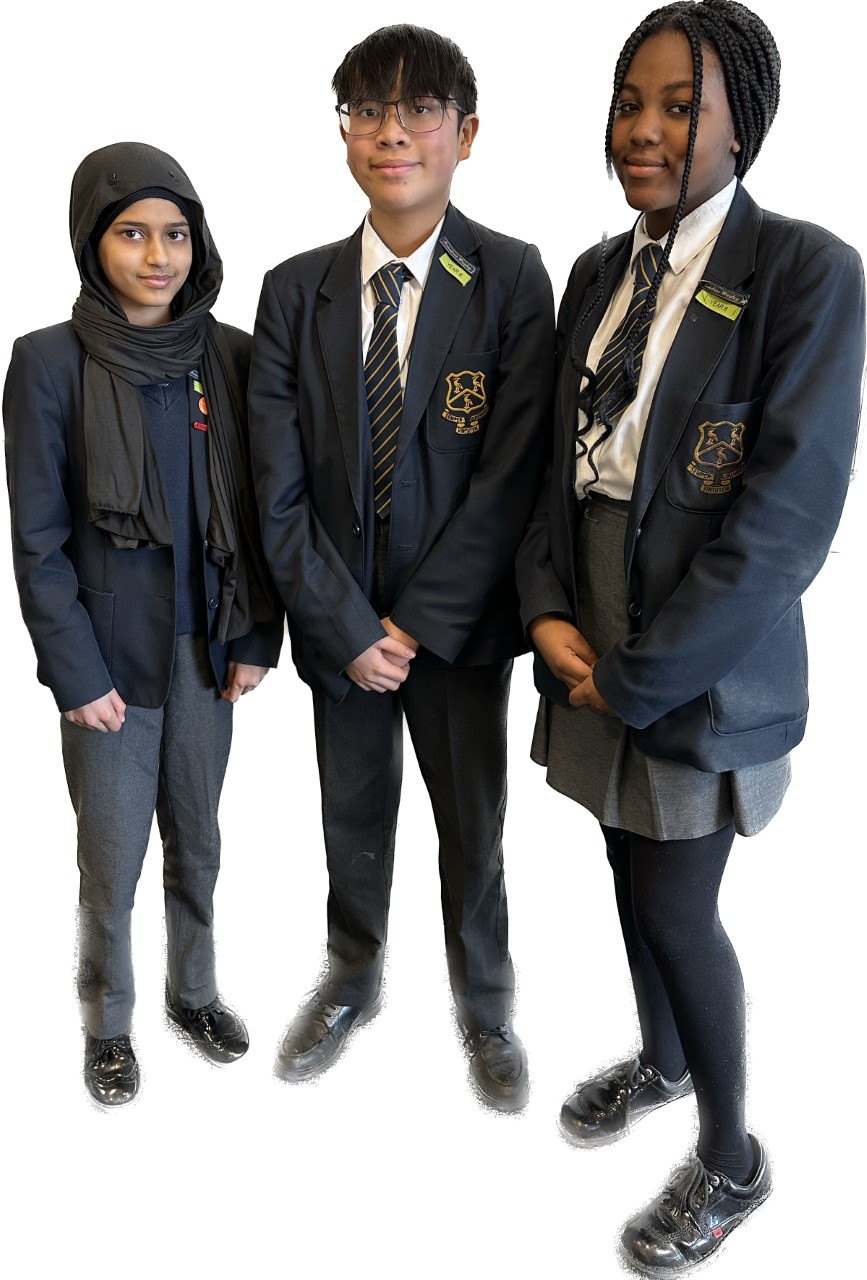 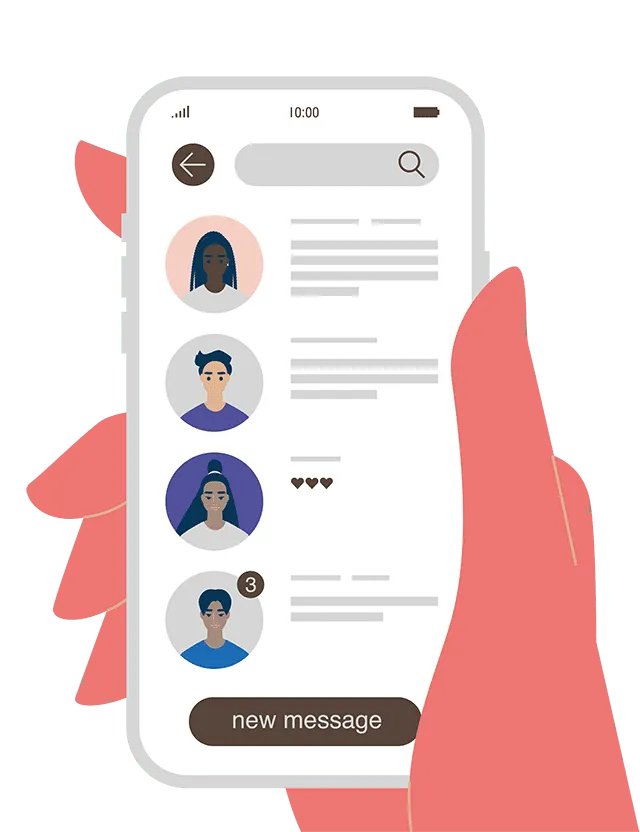 THE HOW…
'The more time teenagers spend looking at screens, the more likely they are to report symptoms of depression' (Twenge, 2017)
How have we created the community we have today?

	A culture of shared values and expectations

	Clear and practised routines

	Research engaged policies

		Consistently applied

		Consistently supported
'Time on screens- even without social media- degrades attention and concentration' (Lemov, 2022)
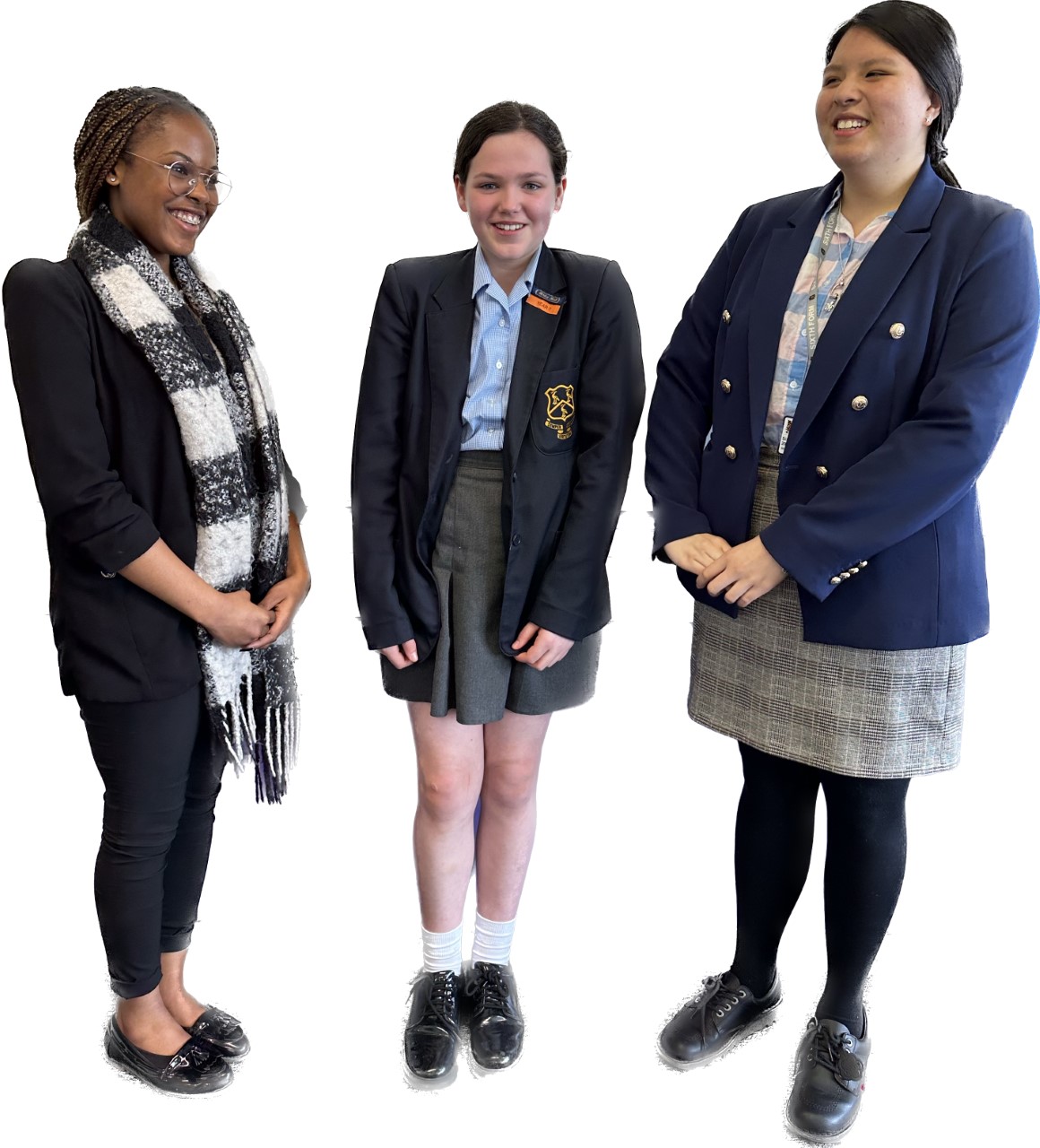 'If kid's brains become accustomed to constant changes, the brain finds it difficult to adapt to a non-digital activity where things don't move as fast' (Manos, 2020)
'Schools that banned mobile phones got an increase in GCSE results' (Murphy, 2015)
HOW DO WE PREPARE YOUNG PEOPLE?
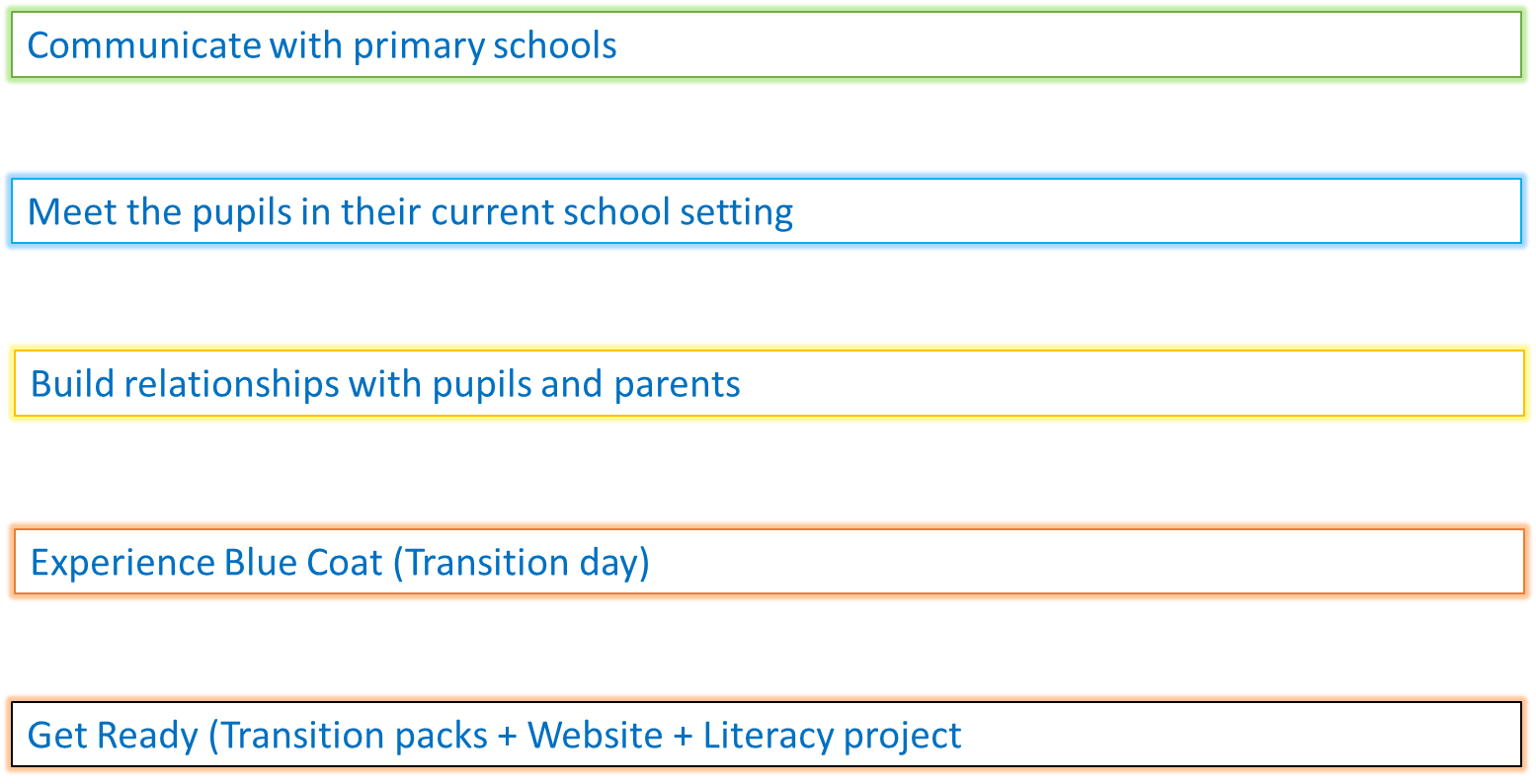 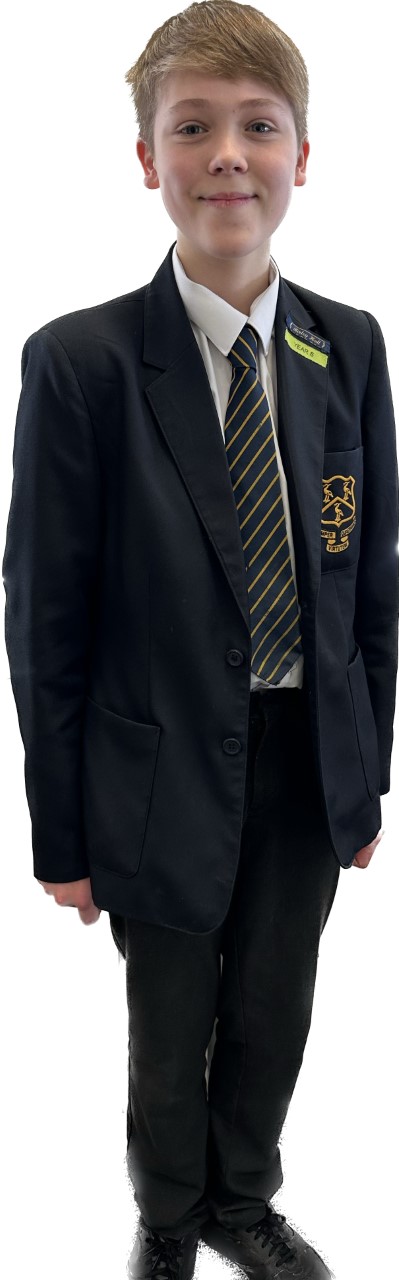 It is a huge change for ALL young people
WHAT SHOULD WE EXPECT FROM TRANSITION DAY?
New Commute

Opportunity to make friends

Get used to new surroundings

Meet members of staff

Eat with us

Getting to know the children as learners

Lots of questions
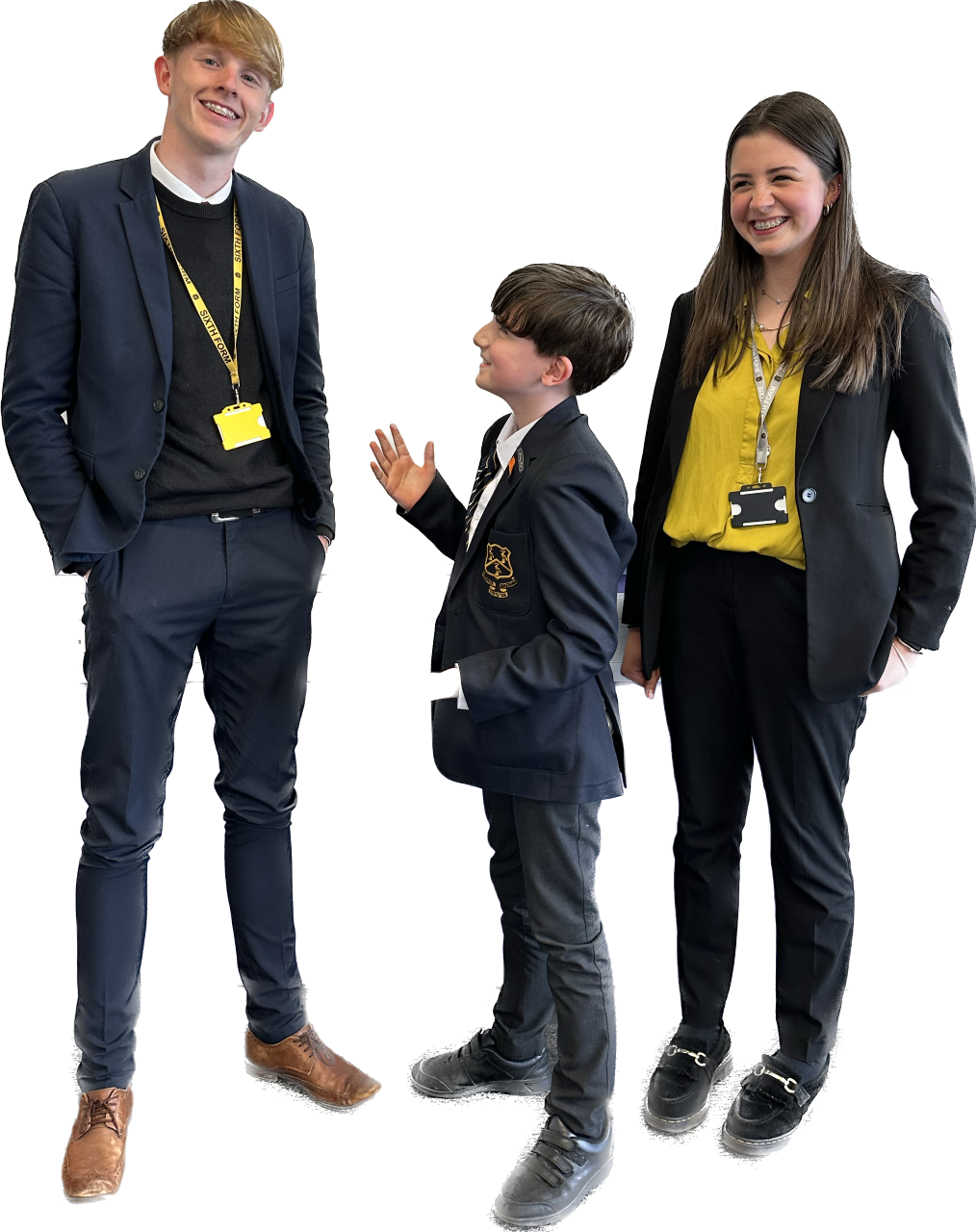 WHAT SHOULD WE EXPECT FROM TRANSITION DAY?
Transition Day will take place on Thursday 4th July – A day in the life of a Blue Coat pupil.
8.30am- Arrival: Staff will be there to meet and greet but we ask that parents and carers drop off away from school site (unfortunately, you are not permitted to drive onto school site.) Don’t worry, we will look after them.
10.50am- Break time: Don’t forget to pack a snack and a drink. There are water fountains in the restaurant to refill water bottles.
12.50pm- Lunch time: A hot or cold lunch will provided for free but you will need to bring a drink. You may also wish to bring additional snacks and others may prefer a packed lunch.
3.15pm- Goodbyes (for now): Again, we ask parents and carers to arrange a collection point away from school. School buses will be available (please note some do not leave until 3.30pm). There will be staff on duty at the end of the day offering support to pupils.
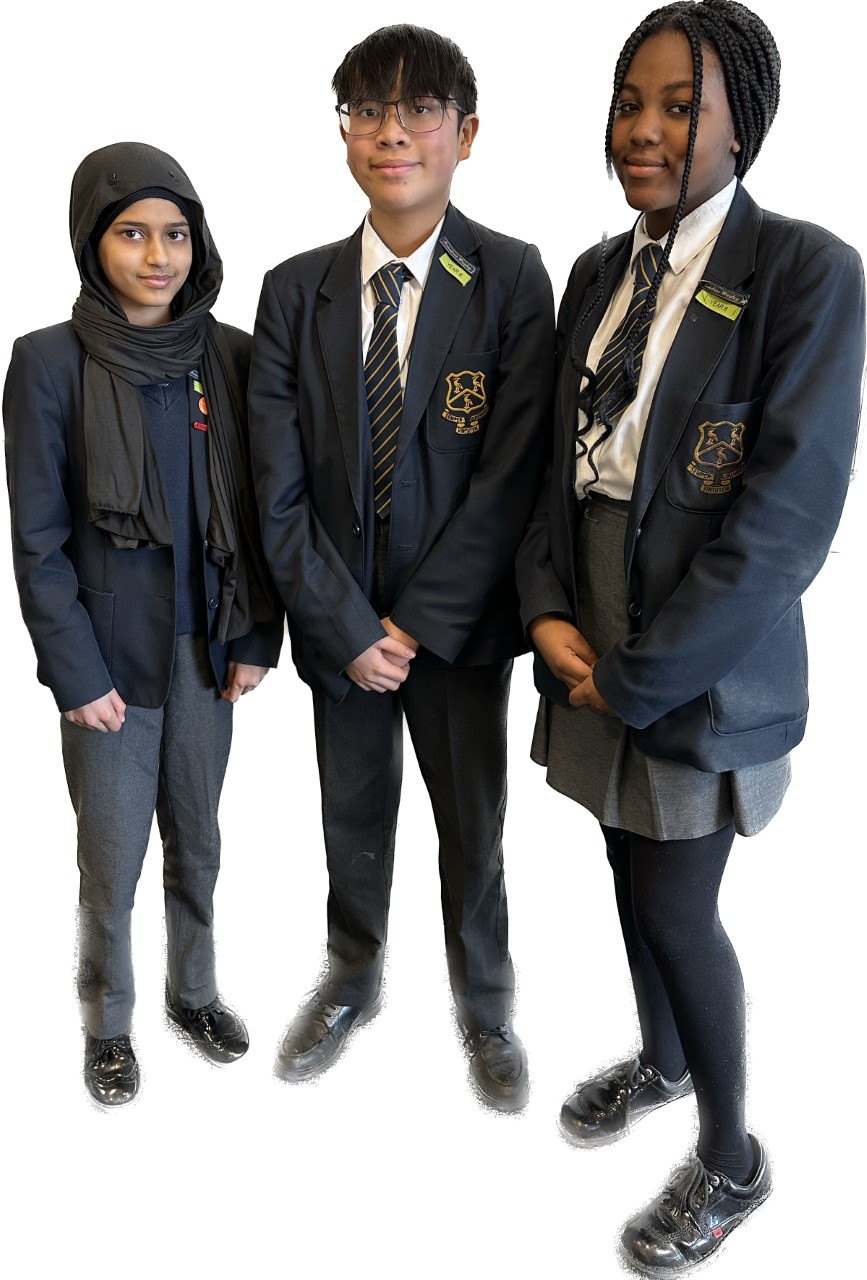 Dress Code and Equipment - Students should come dressed in their full primary school uniform (not leavers hoodies).  All students should bring a pen and pencil. 
Parking – Be respectful to the local community.
IT TAKES A VILLAGE
Trust Communication
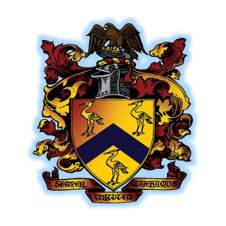 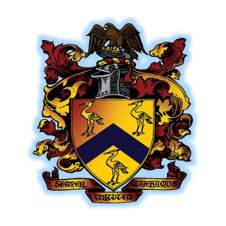 Blue Coat School PTA
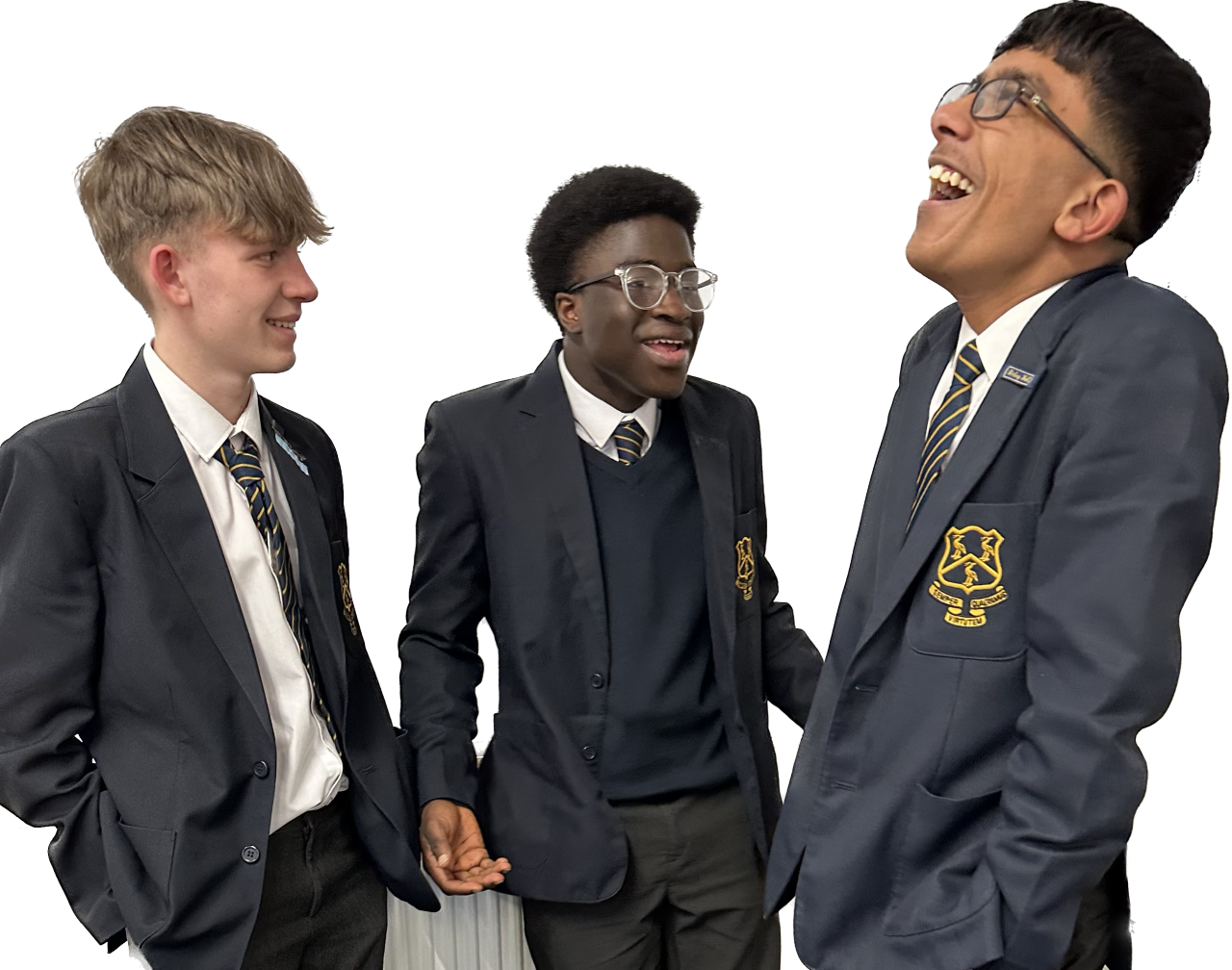 Background 

Previously there was no PTA within Blue Coat for many years, so we are a brand-new PTA recently formed.
The Blue Coat School PTA were officially created via the first AGM meeting during May 2024. Committee members are all parents of Blue Coat children.
The Group will meet on a regular basis with Mr Higgins, Blue Coat secretary and representatives from the teaching staff to discuss and plan events.

Our mission:

The PTA group are committed to facilitate a positive community between staff, pupils and parents/carers of the Blue Coat school  and will help support a positive learning environment for all pupils.

Fundraising goals:

Long terms vision is to raise  sufficient funds to donate to school to build an outdoor,
     covered structured seating area for all pupils to access during their leisure time. 
The structure will support children’s well-being by providing an alternative location to 
     enjoy their recreational time in the fresh air and  it will be the first of its kind at Blue Coat. 
In the short to medium term there are many other ways we want to work with you to
     support school  -  PE kit sponsorship, buy a metre of carpet.
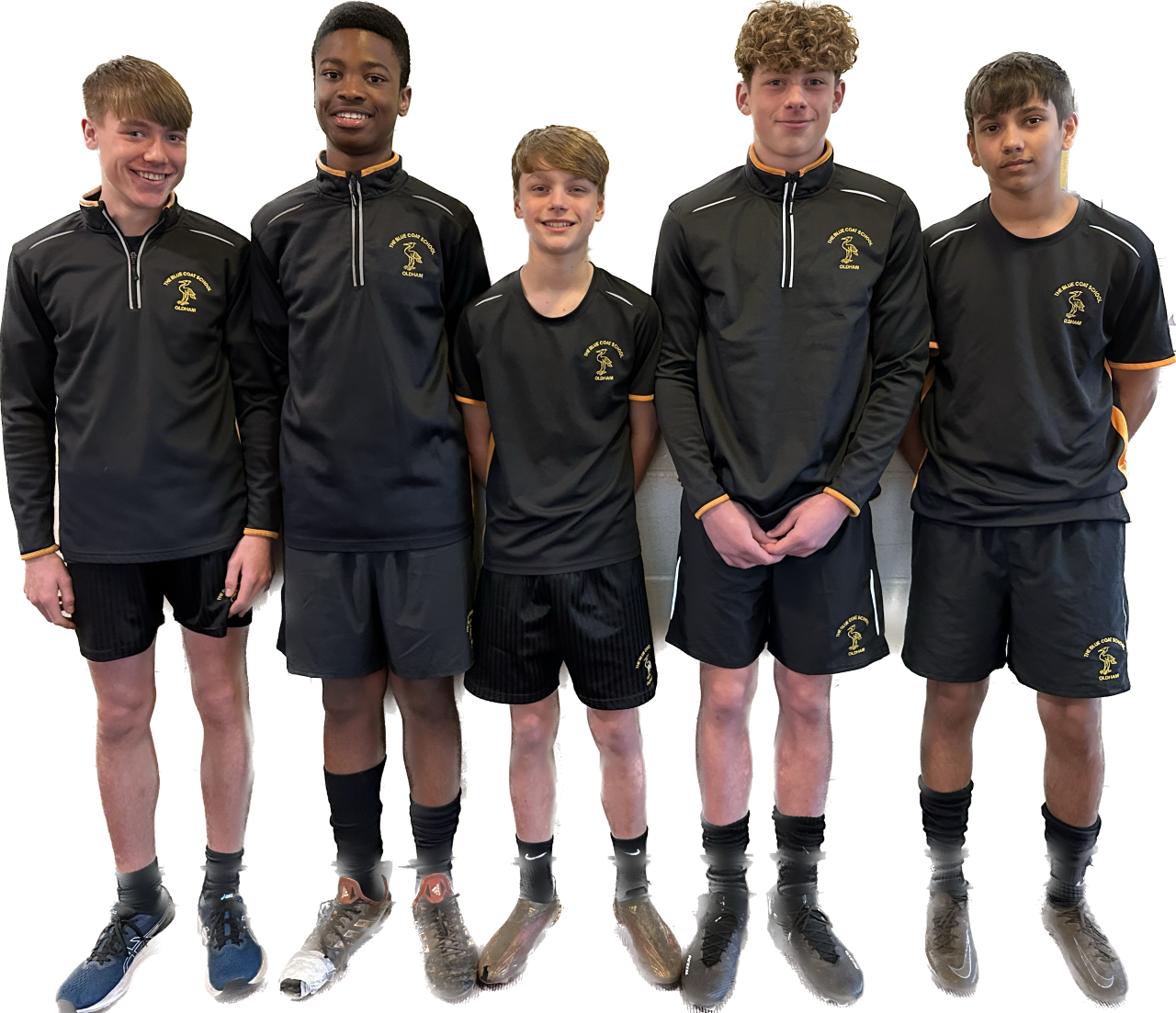 PTA asks of you:

We need you ! 

If you/your business are interested in helping the PTA , please get in touch – we would love to hear from you.
	* Email address is BCS-PTA@outlook.com
Or contact school directly who will pass on your information

The aim of our group is to facilitate some fun, interesting events whilst raising money !

Please help support our fundraising journey by buying a raffle ticket to win some great prizes. All winners will be drawn by 18:30 this evening.

Thank you for your support.
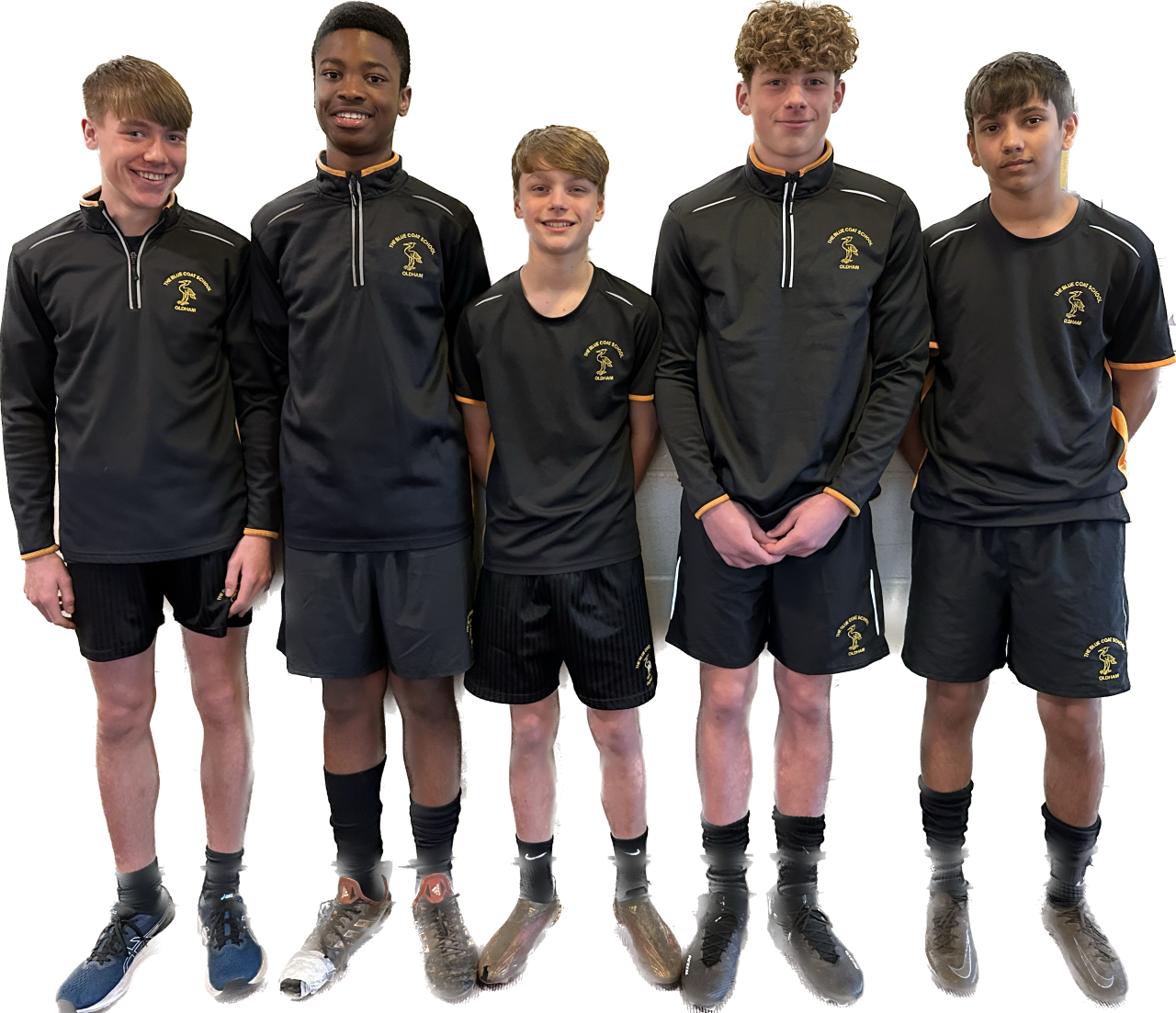 PARENTS' INFORMATION EVENING
The first few weeks at The Blue Coat

School systems and structures

How to check homework

Battlefields

Social media workshop
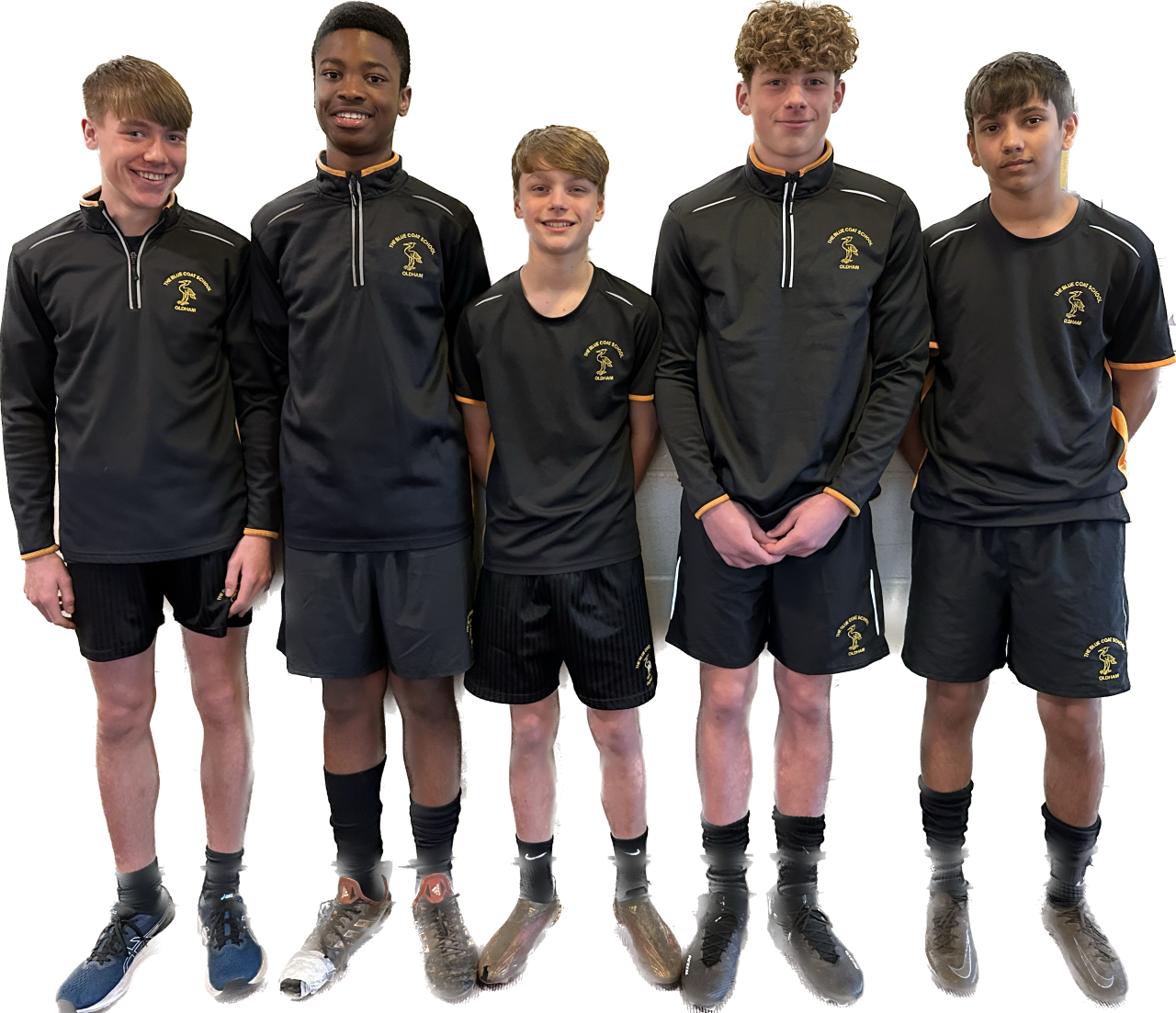